Загадки о животных
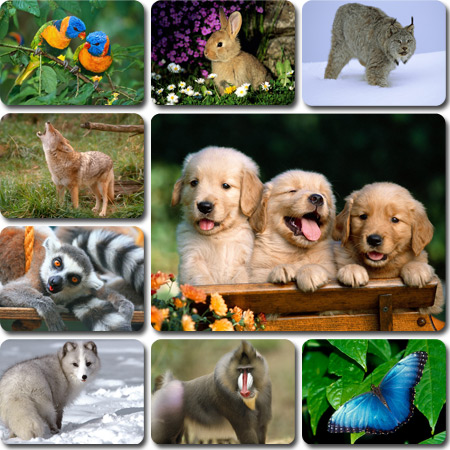 Разработала Зимина Елена Сергеевна
воспитатель ГБДОУ детский сад №14 комбинированного вида Кировского района Санкт-Петербурга
Летать над лугом начала трудолюбивая …
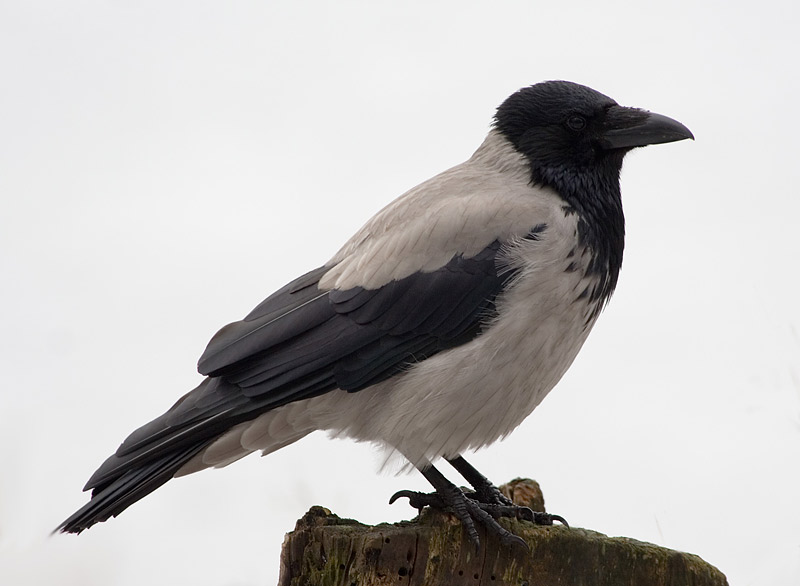 Слышала вся улица, как мычала …
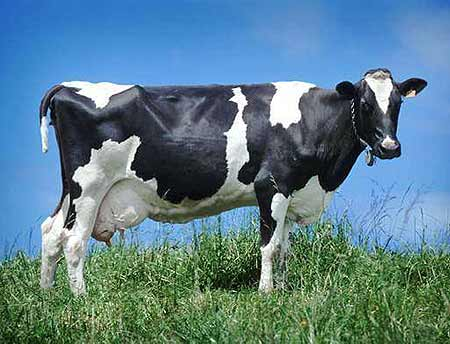